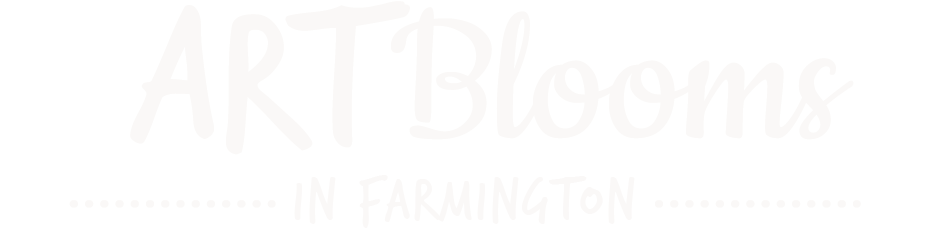 2020
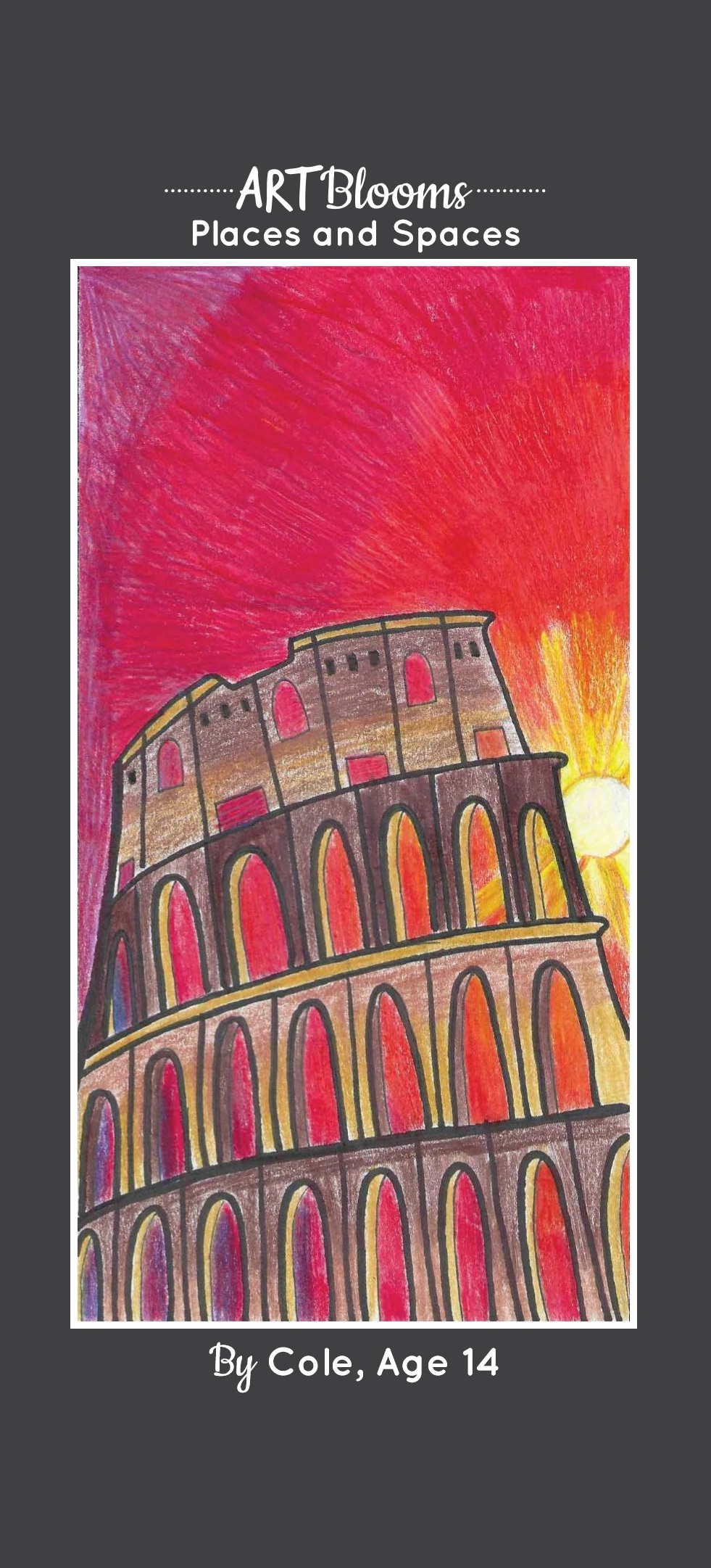 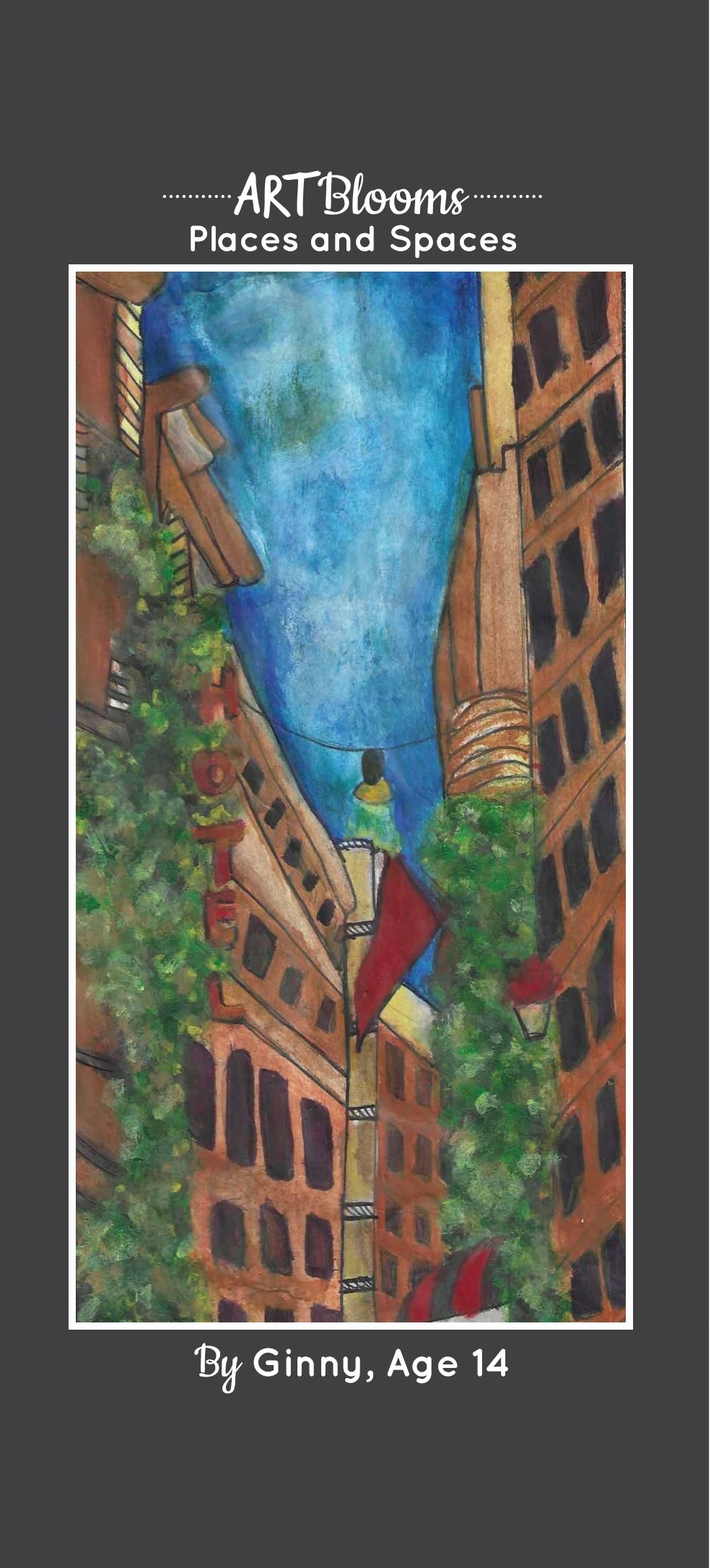 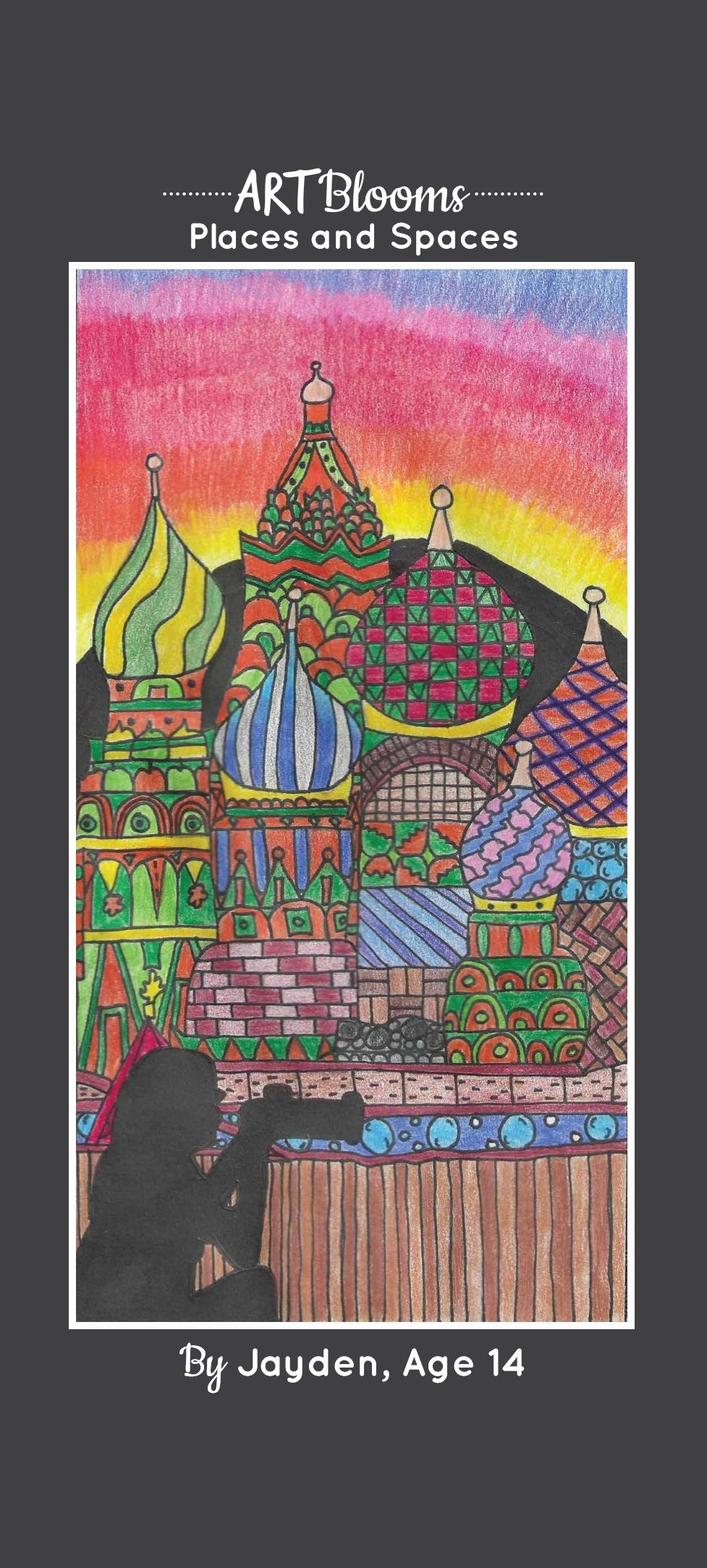 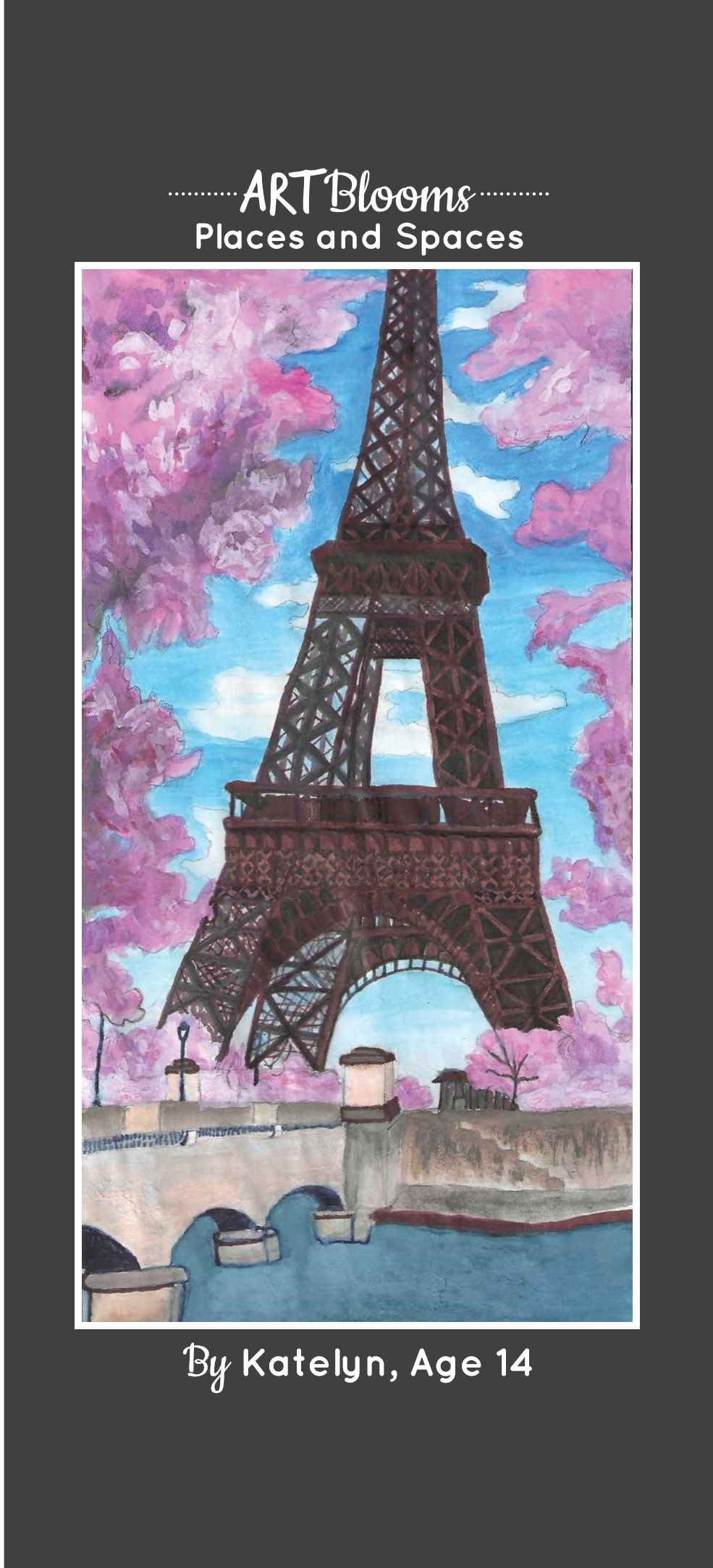 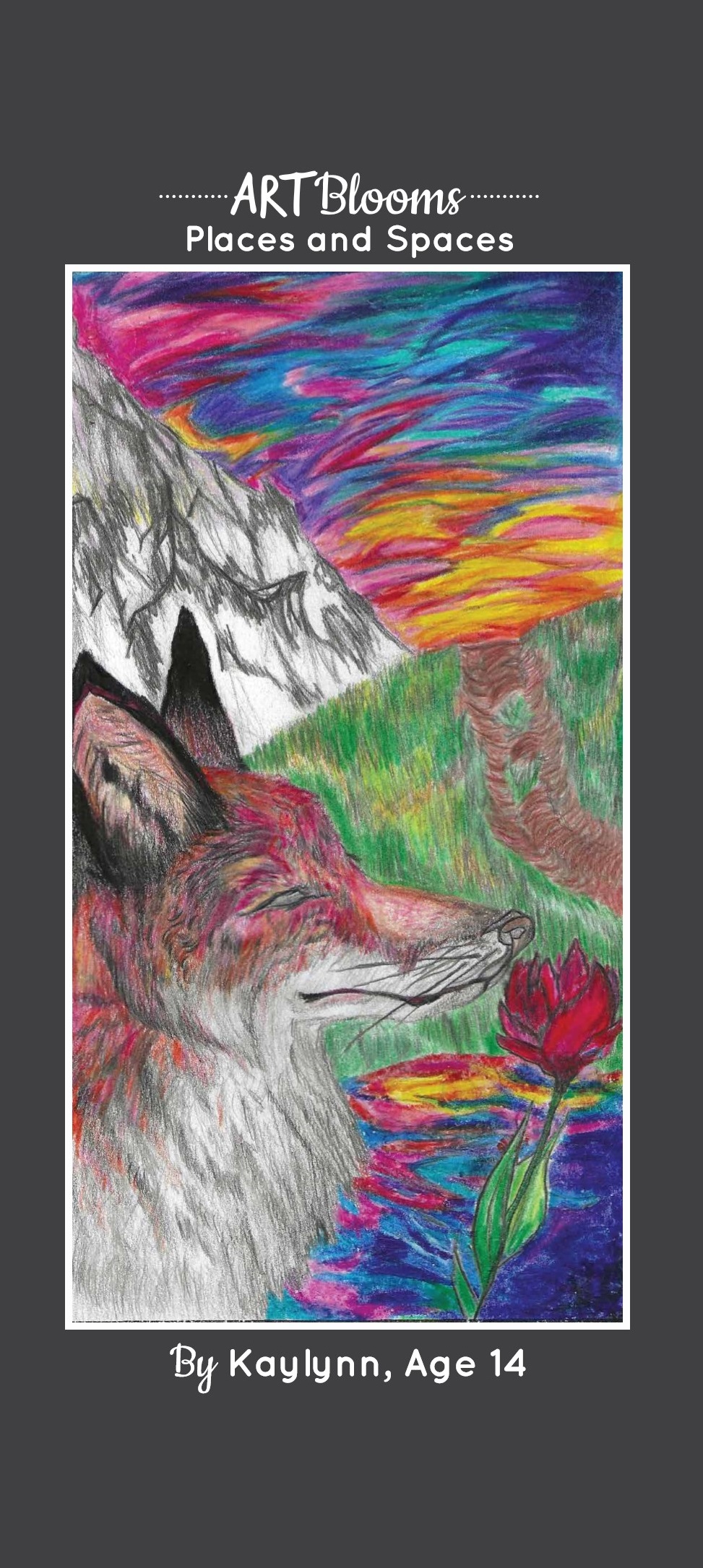 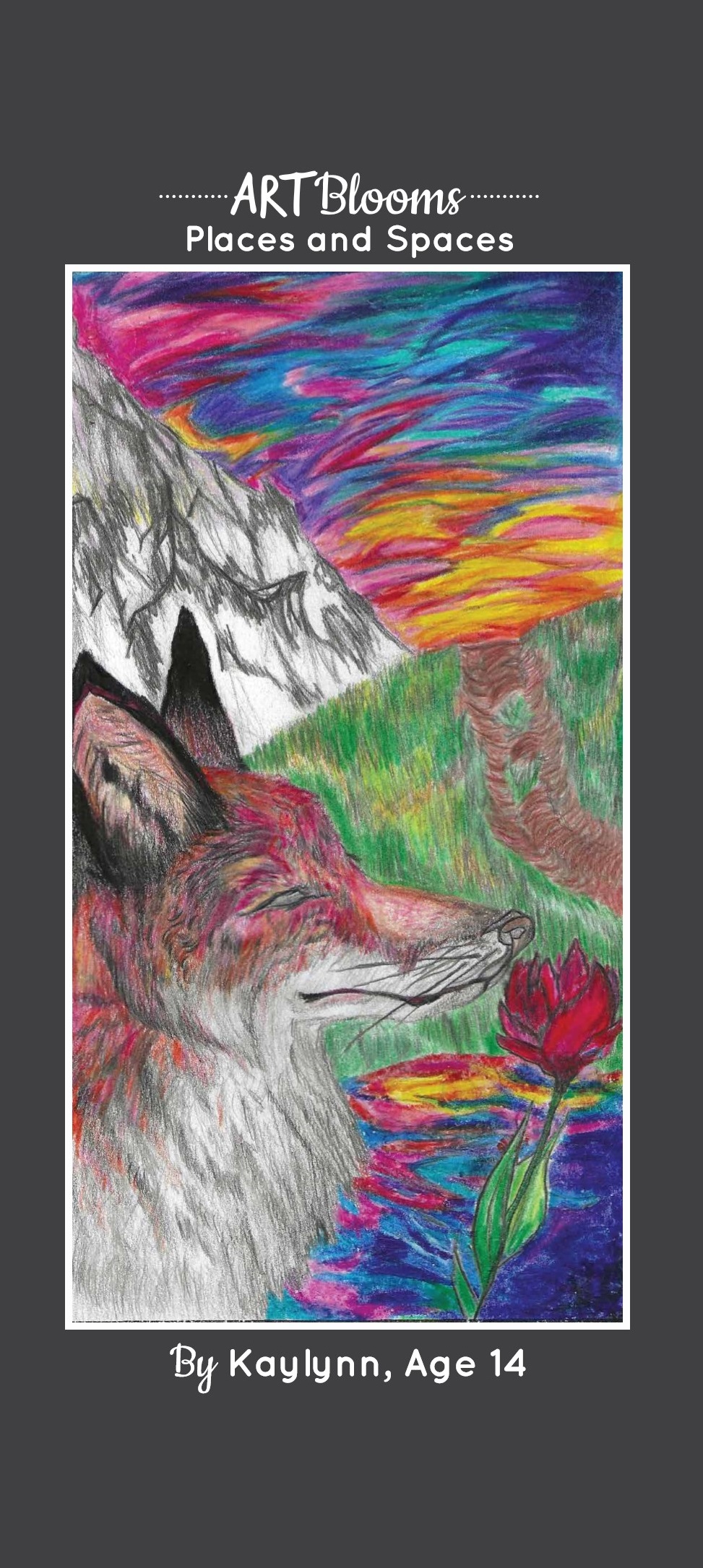 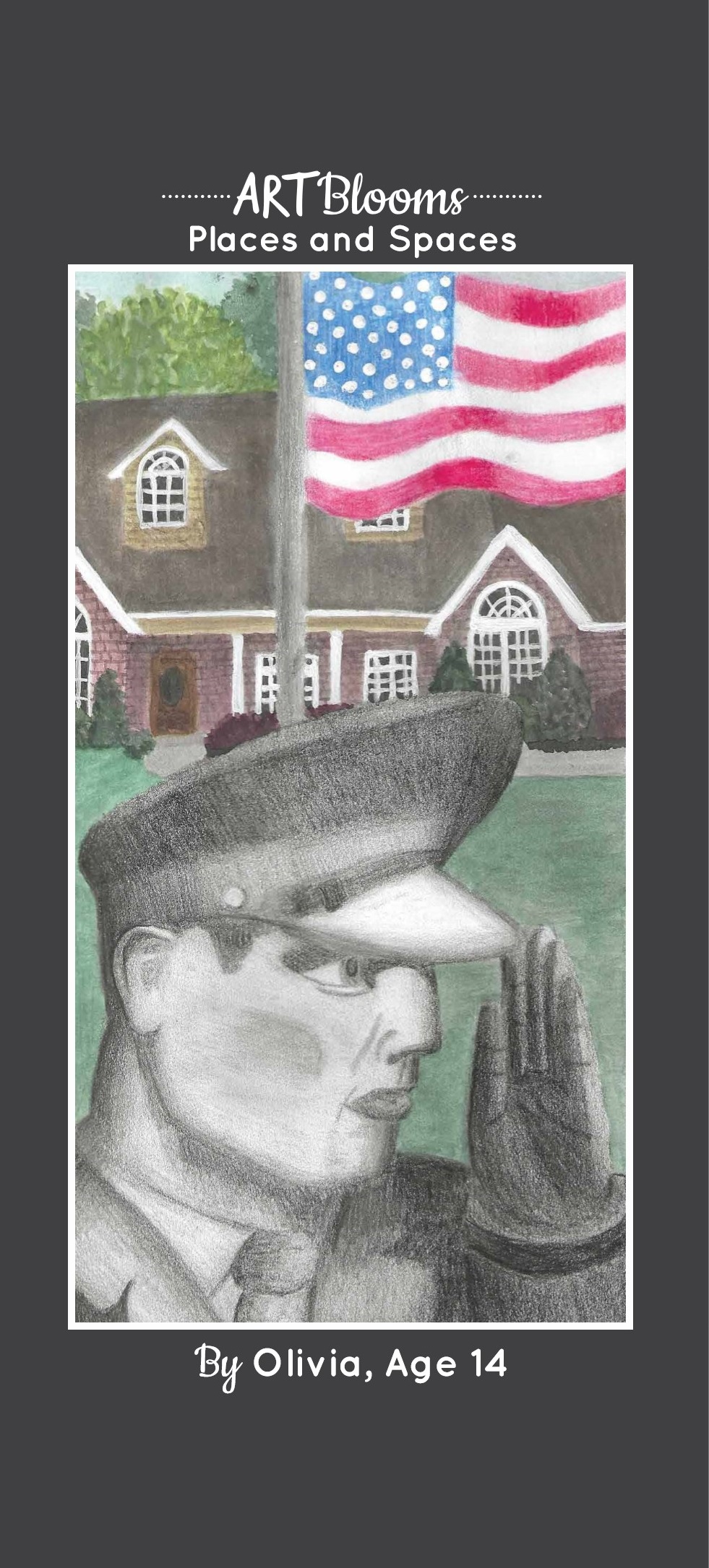 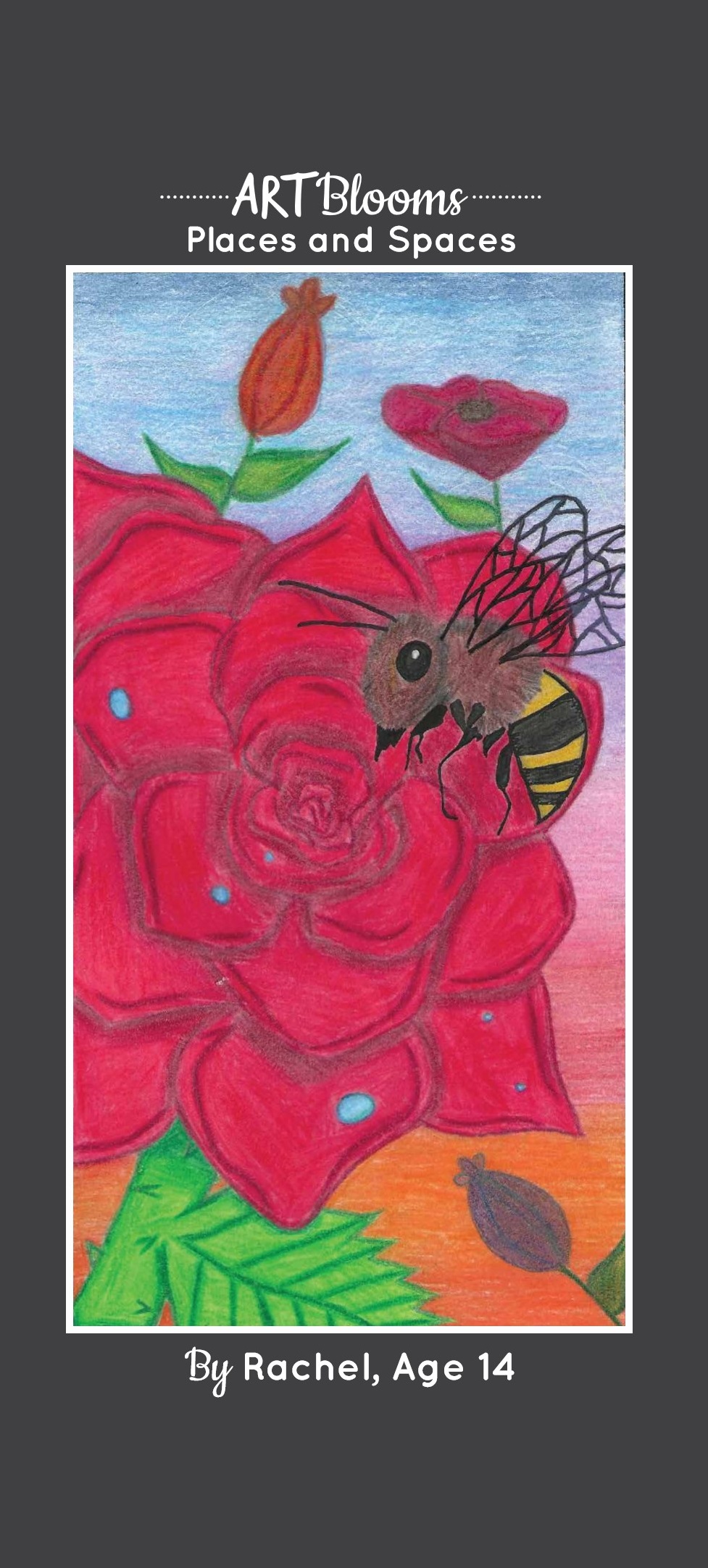 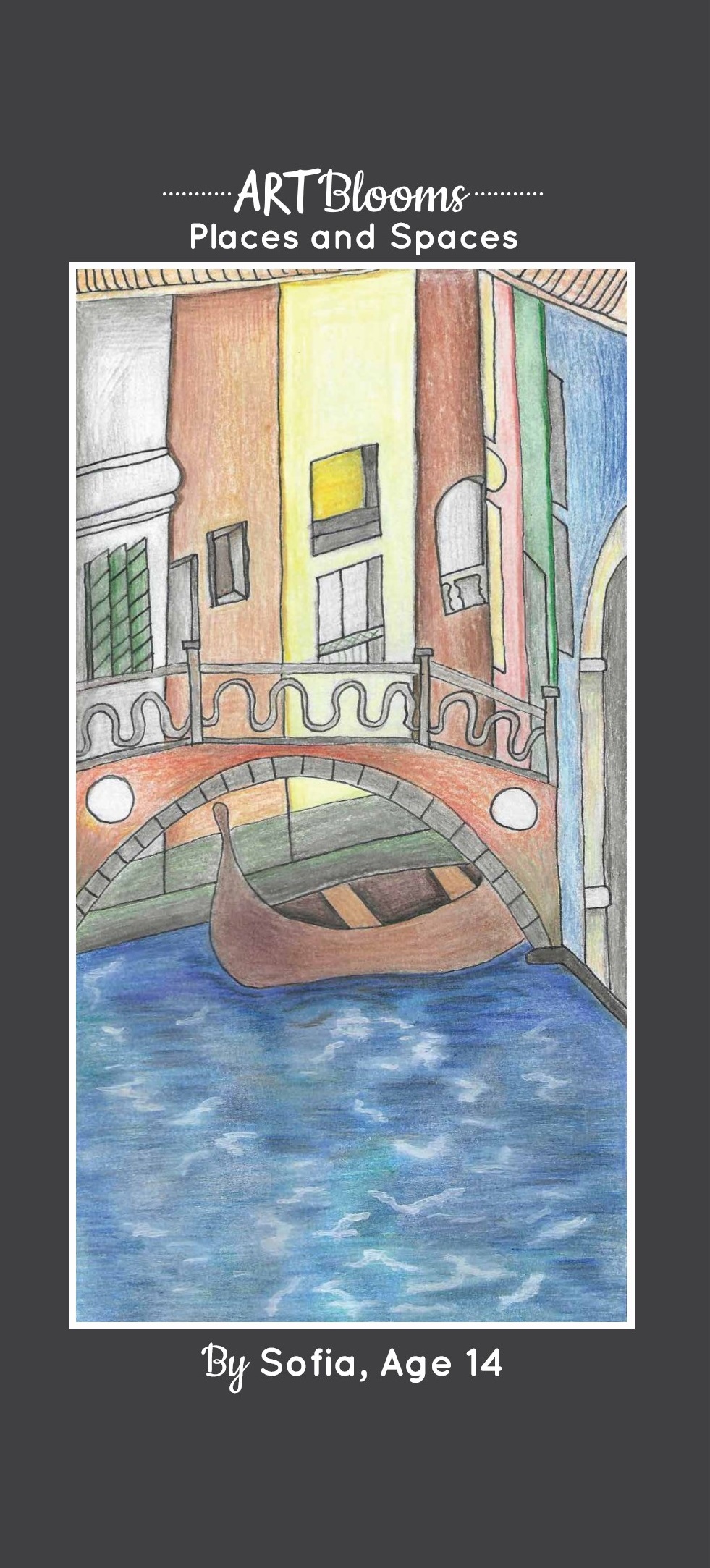 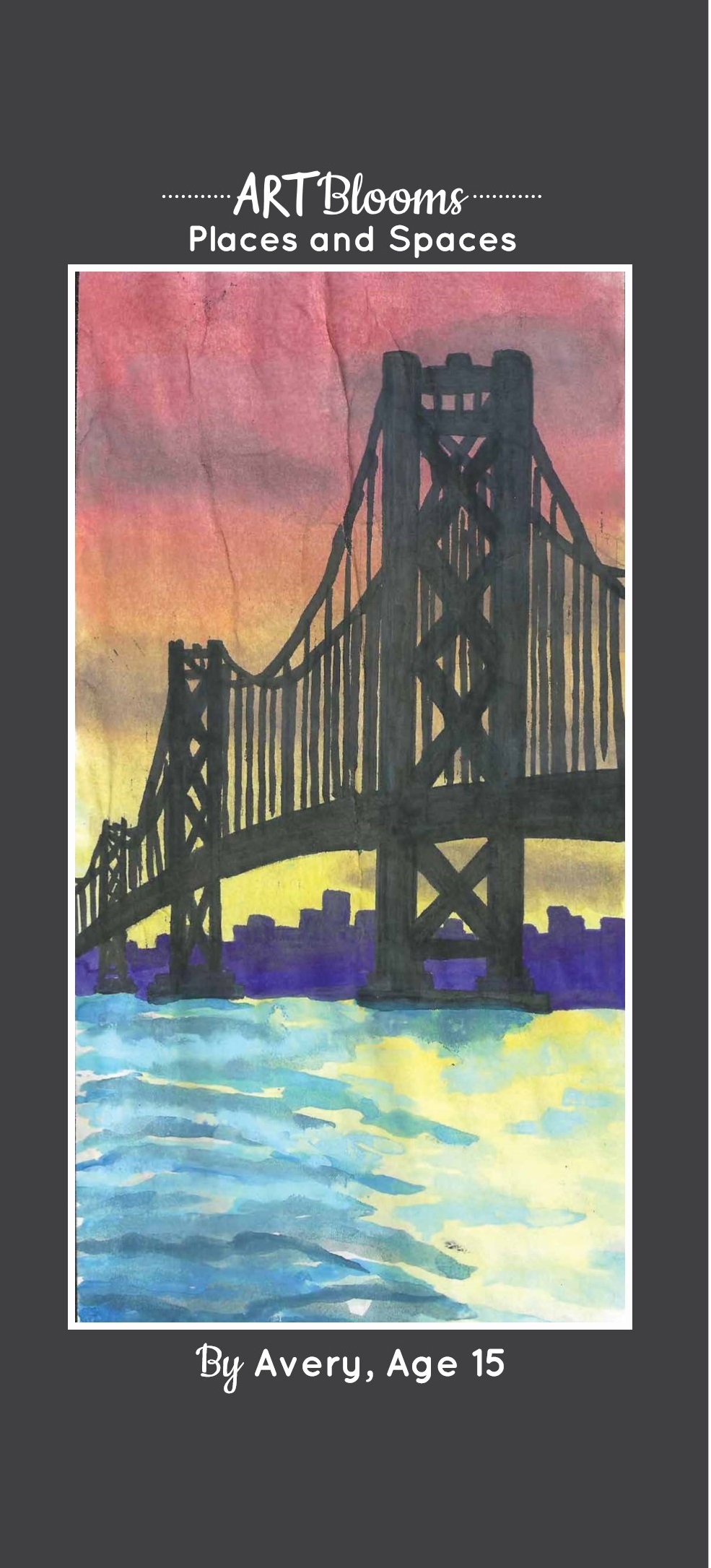 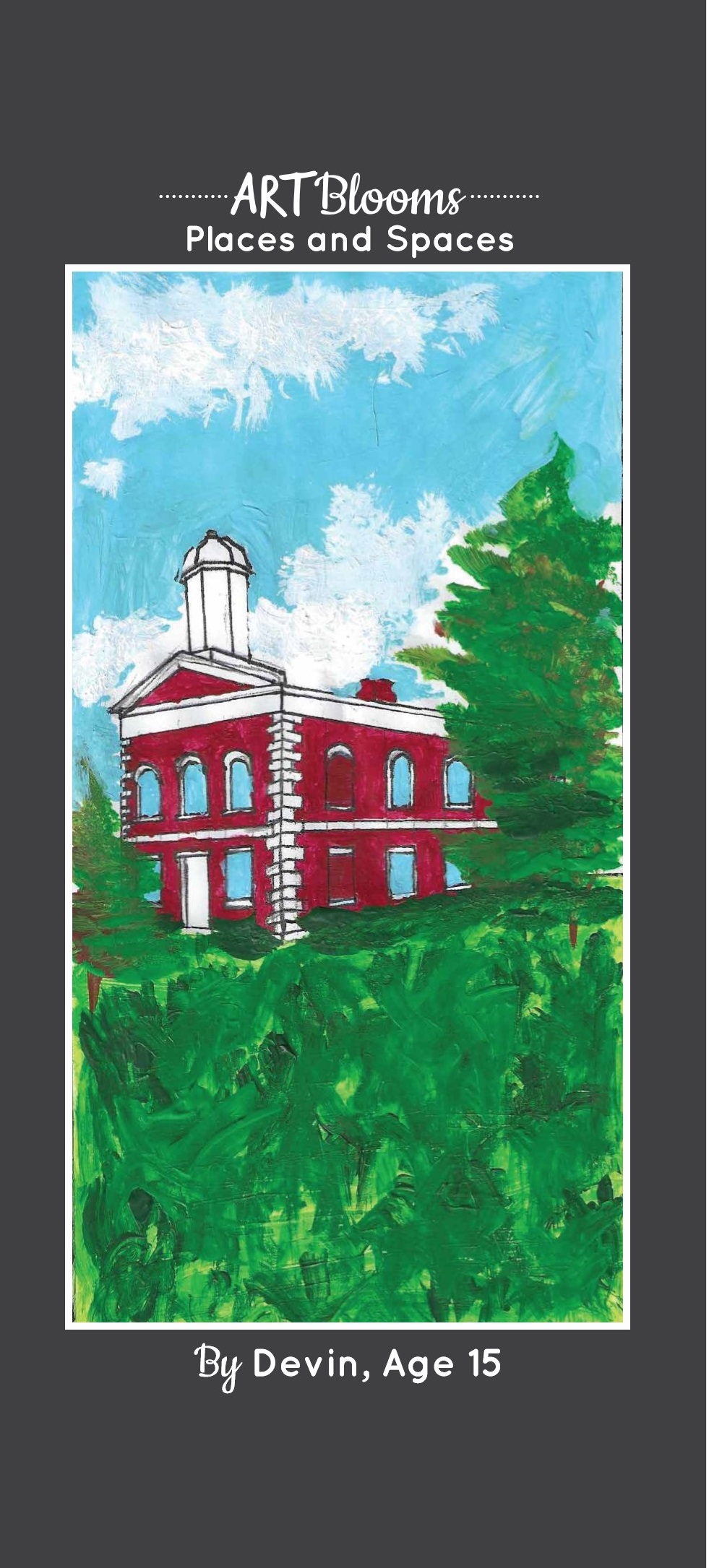 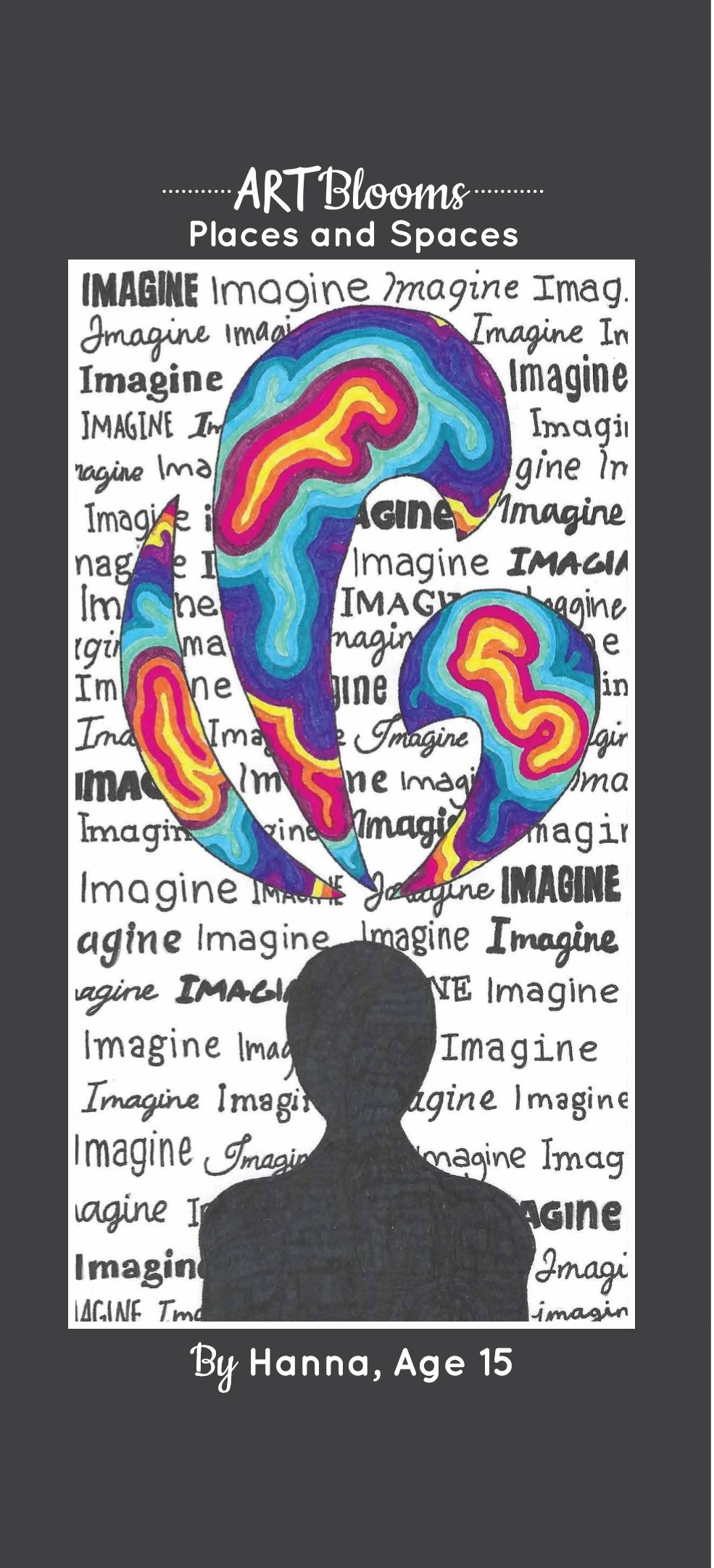 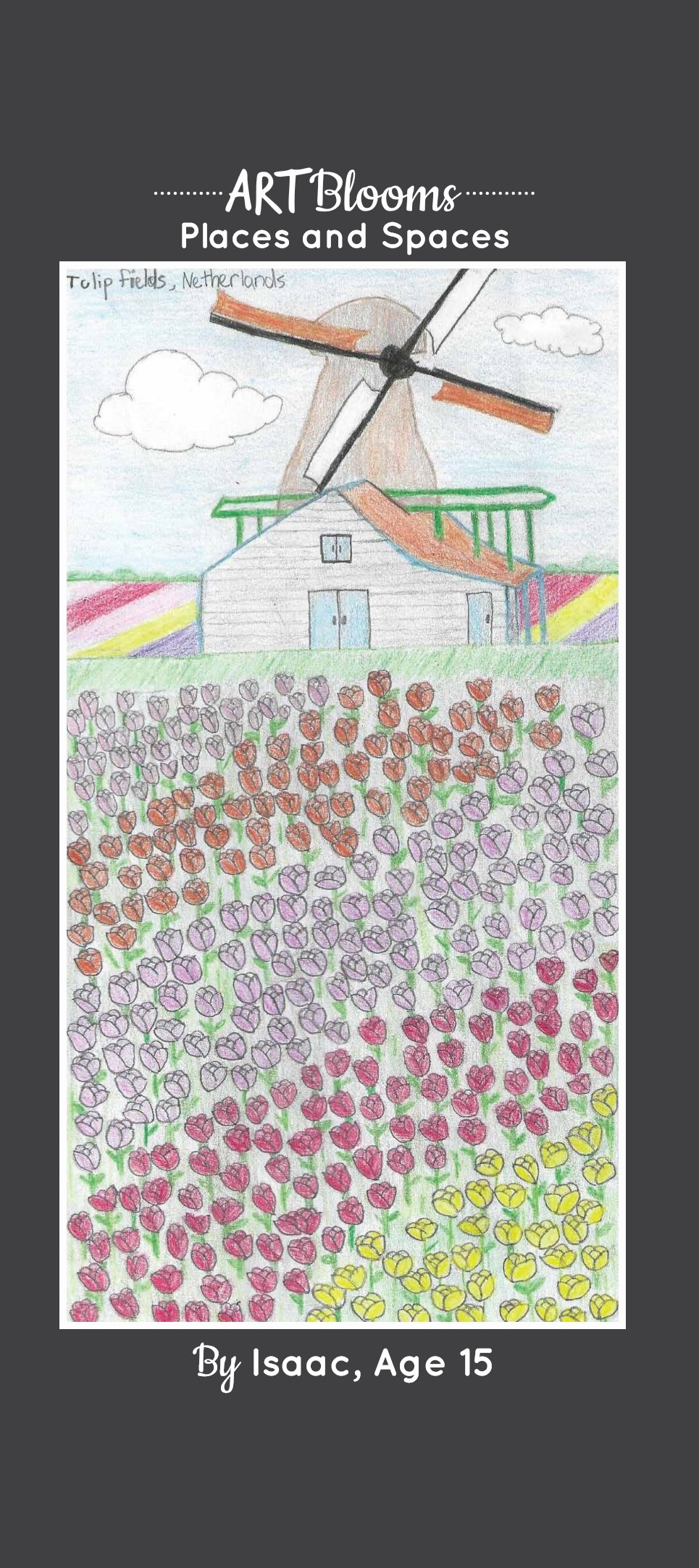 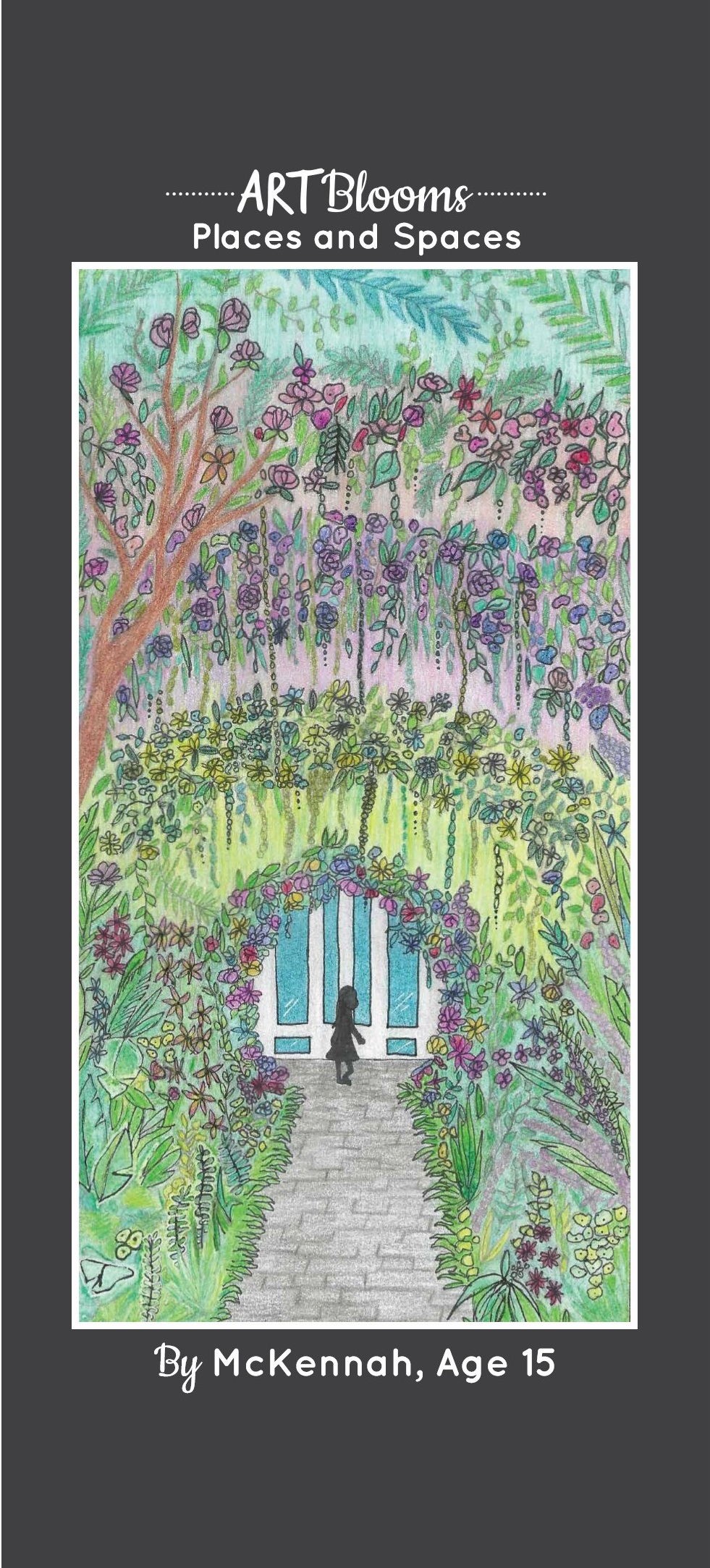 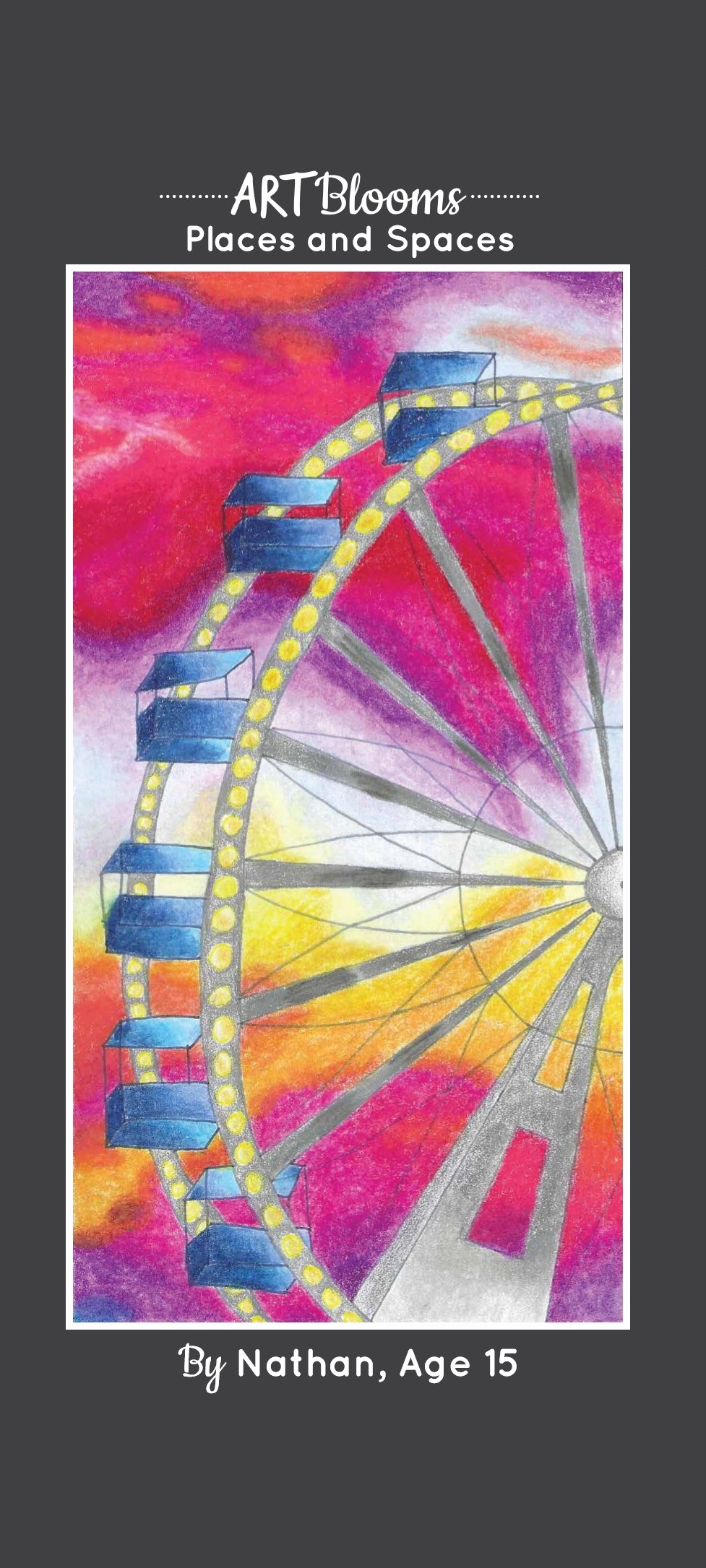 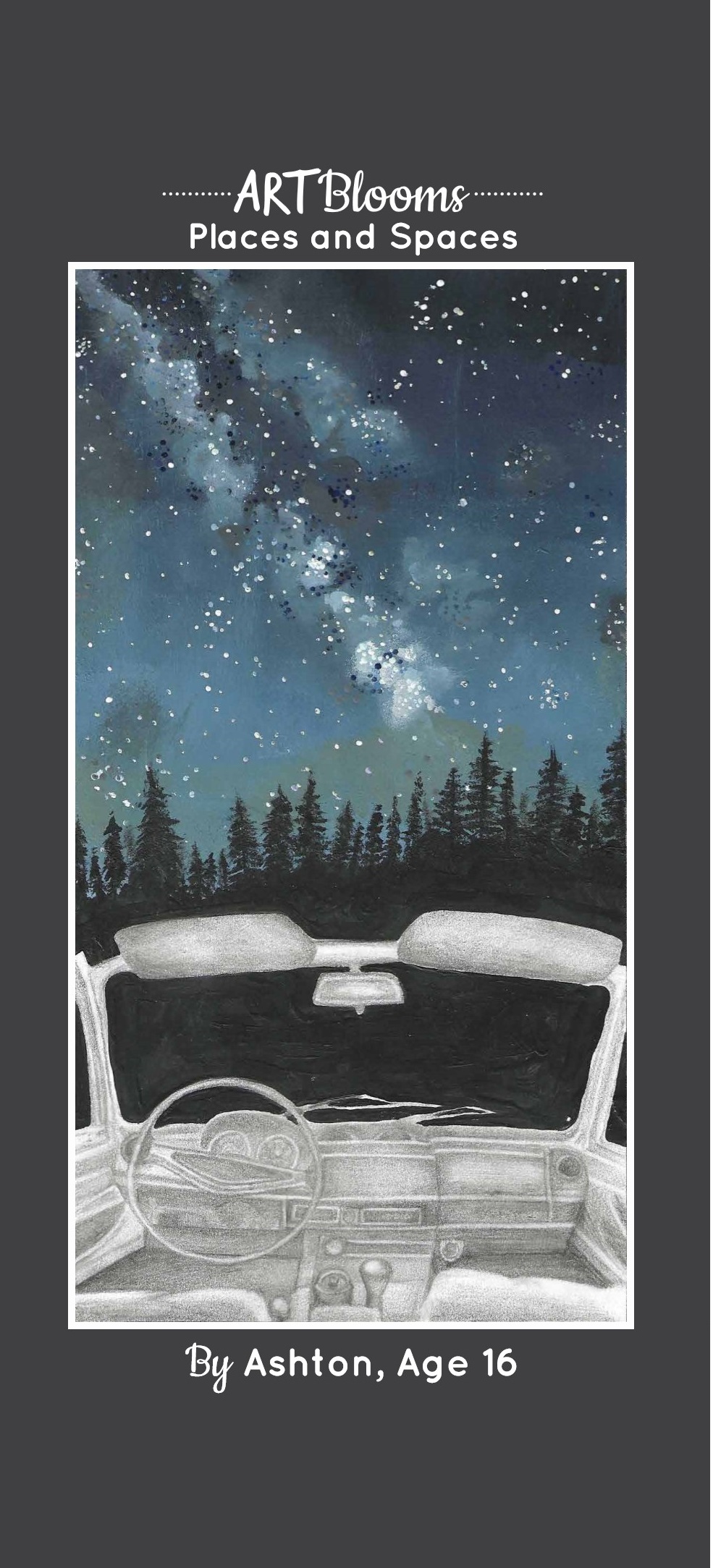 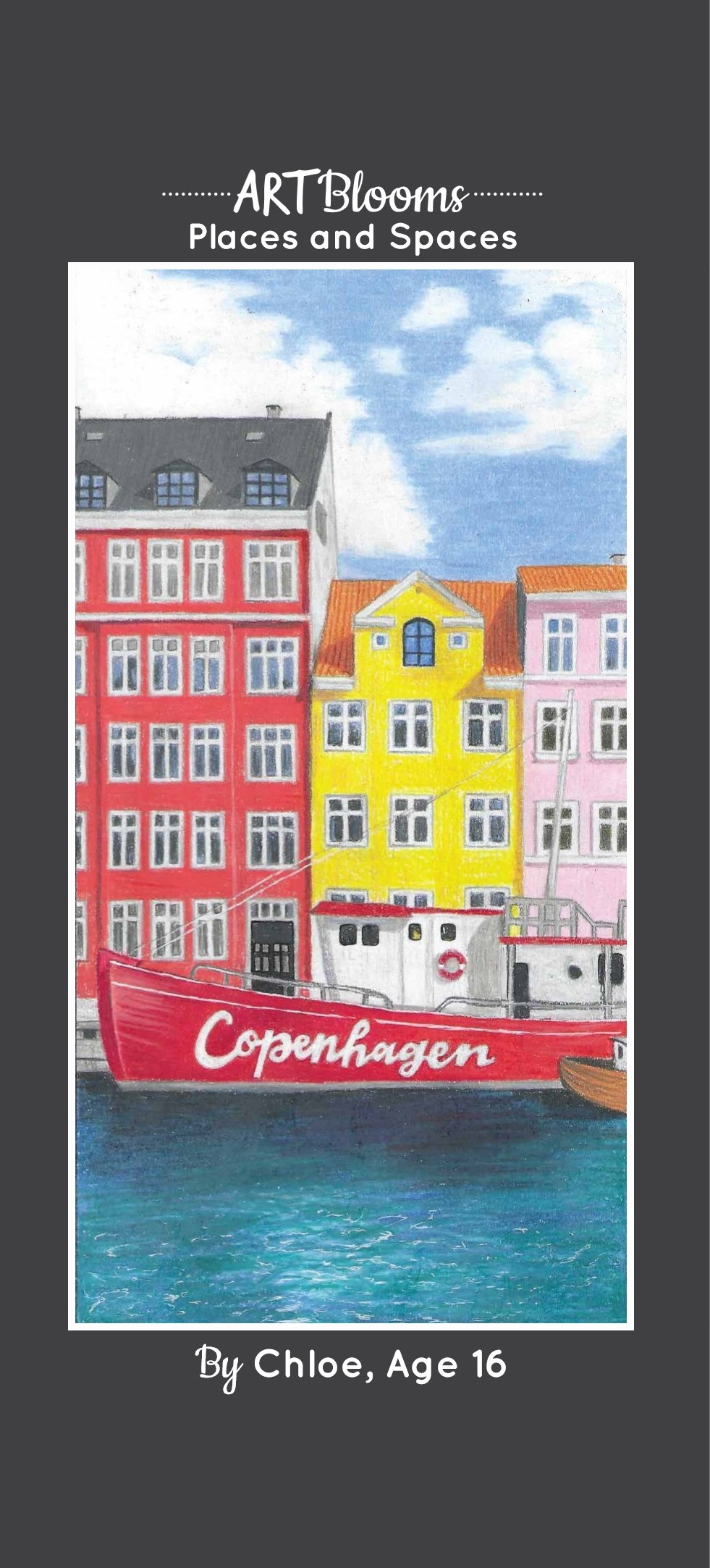 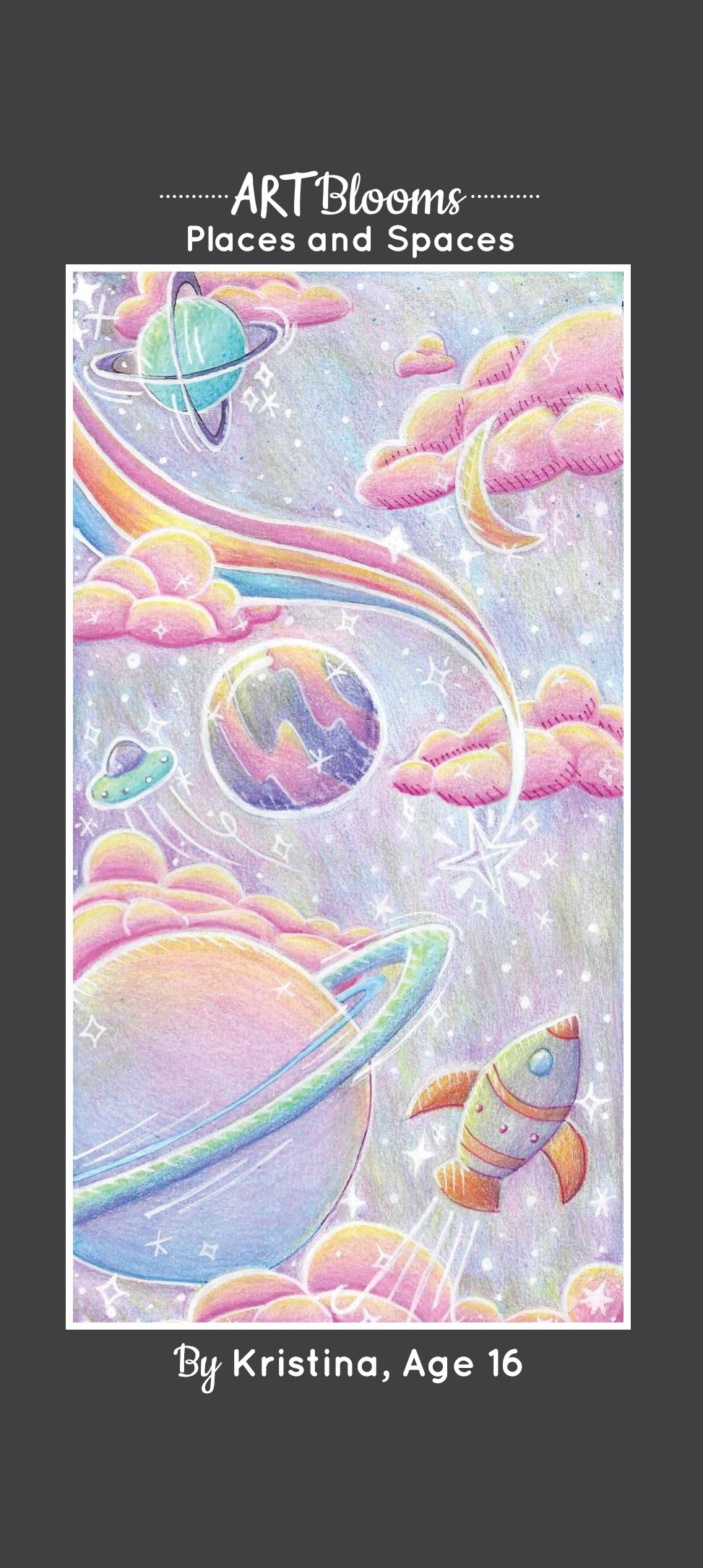 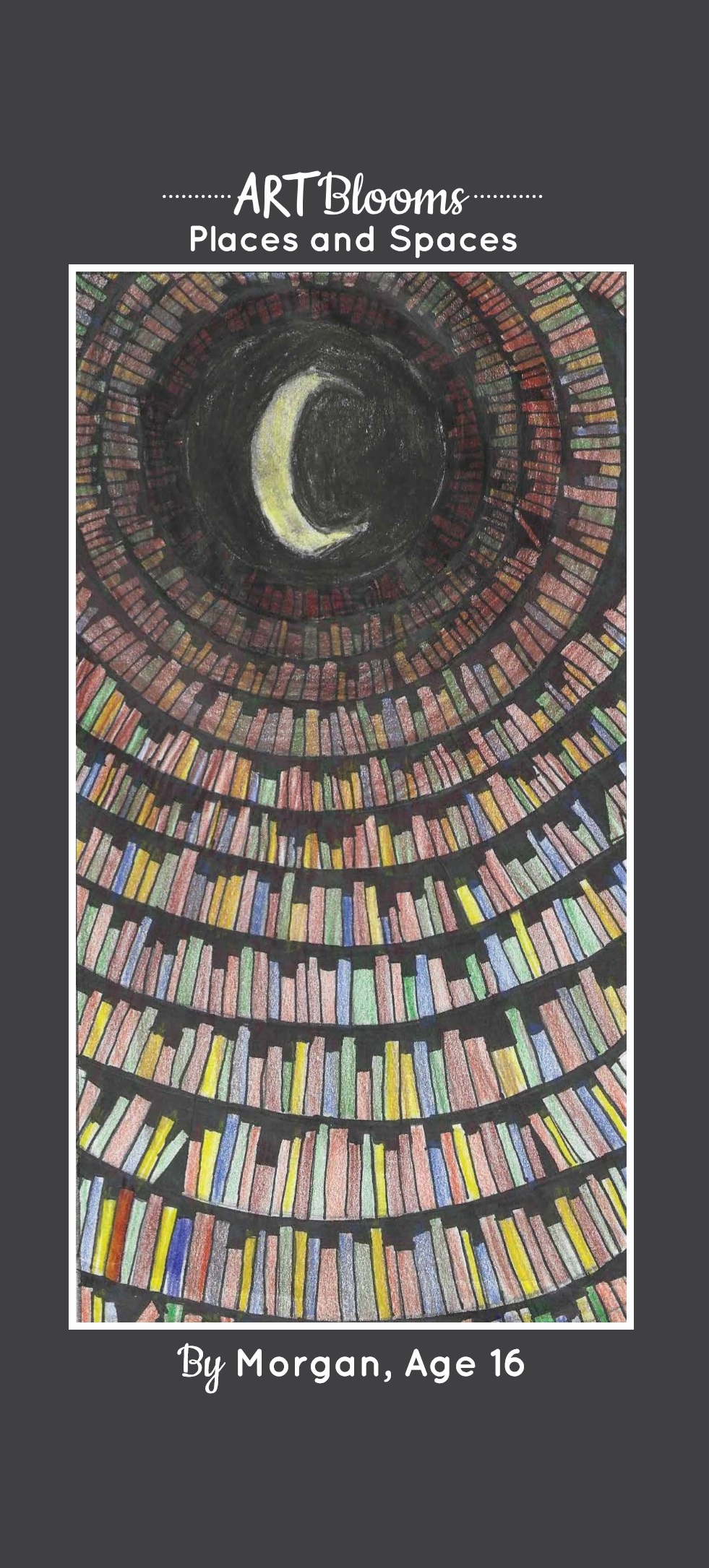 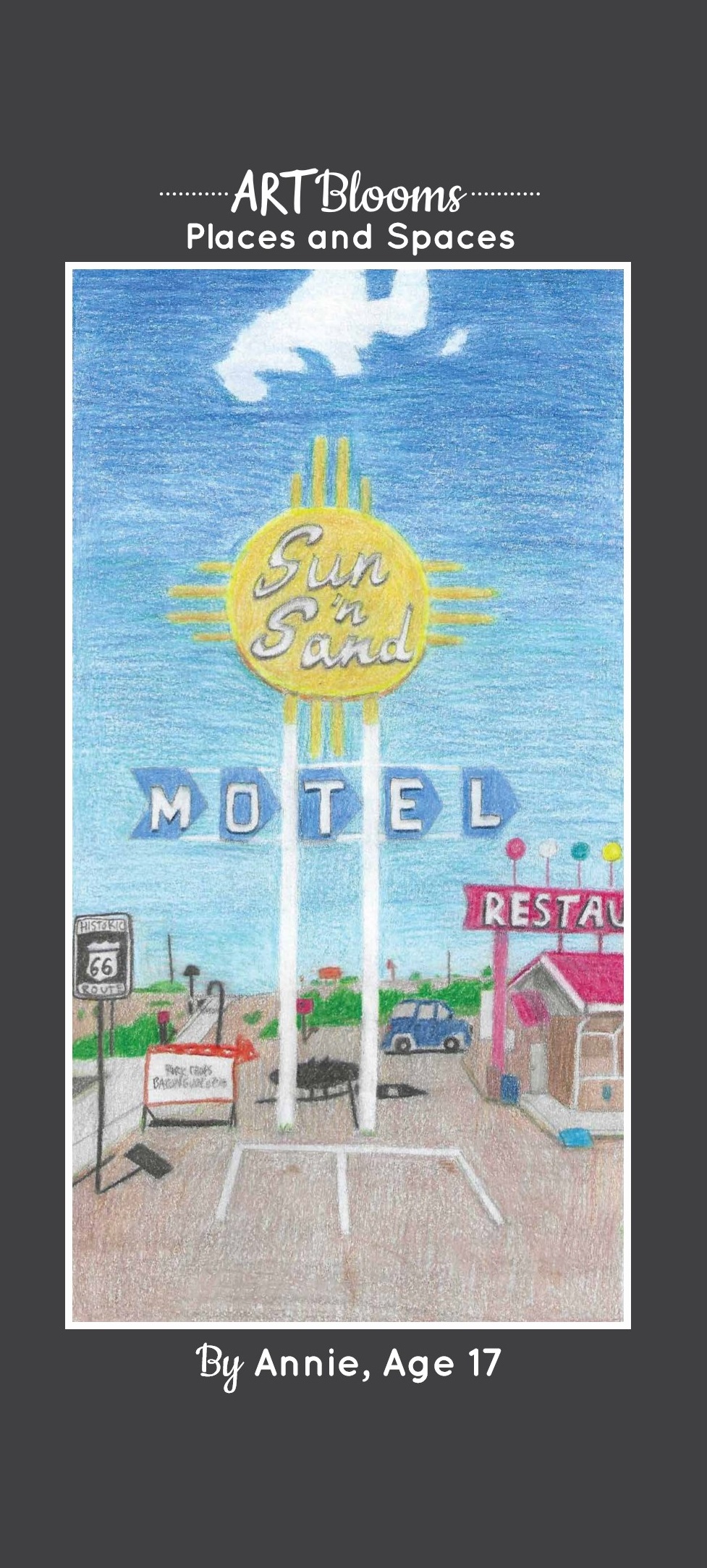 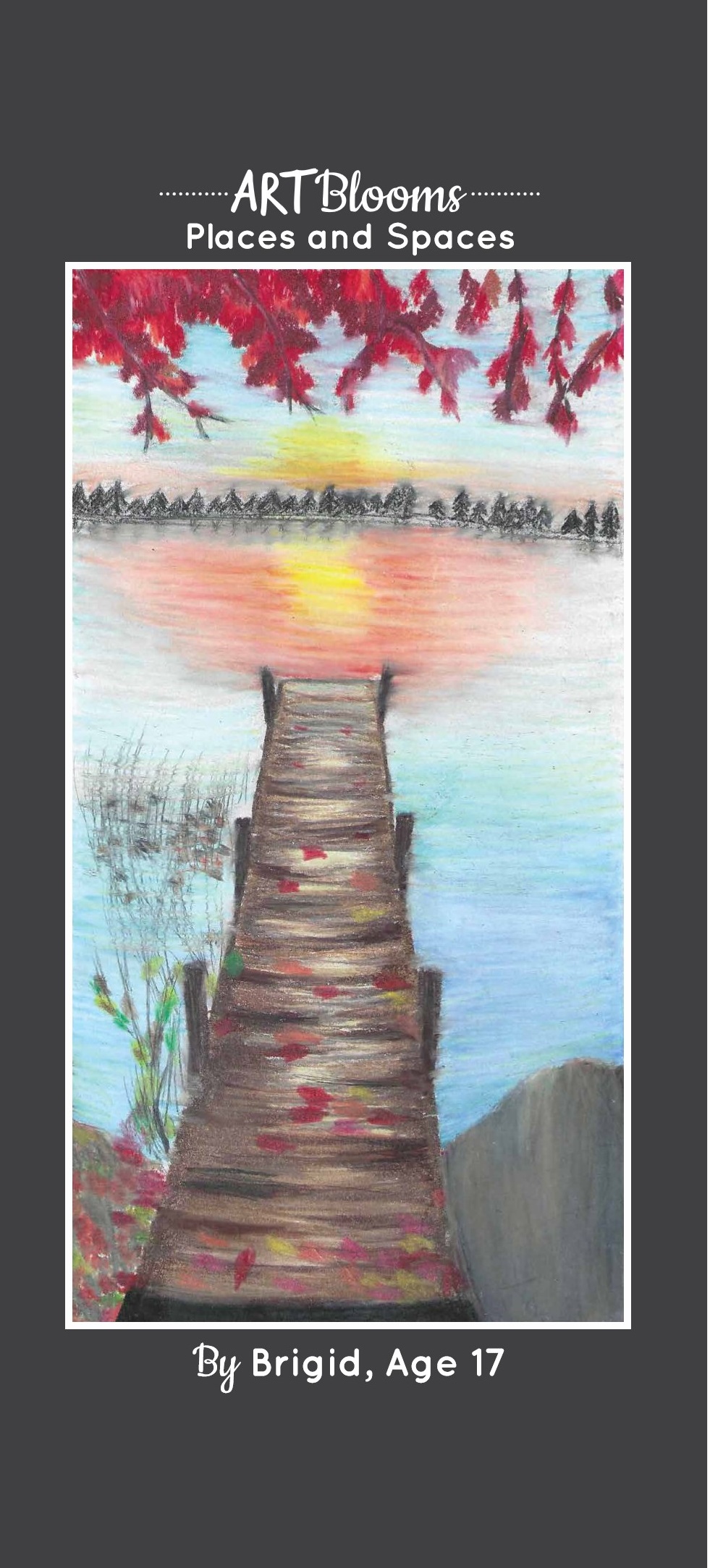 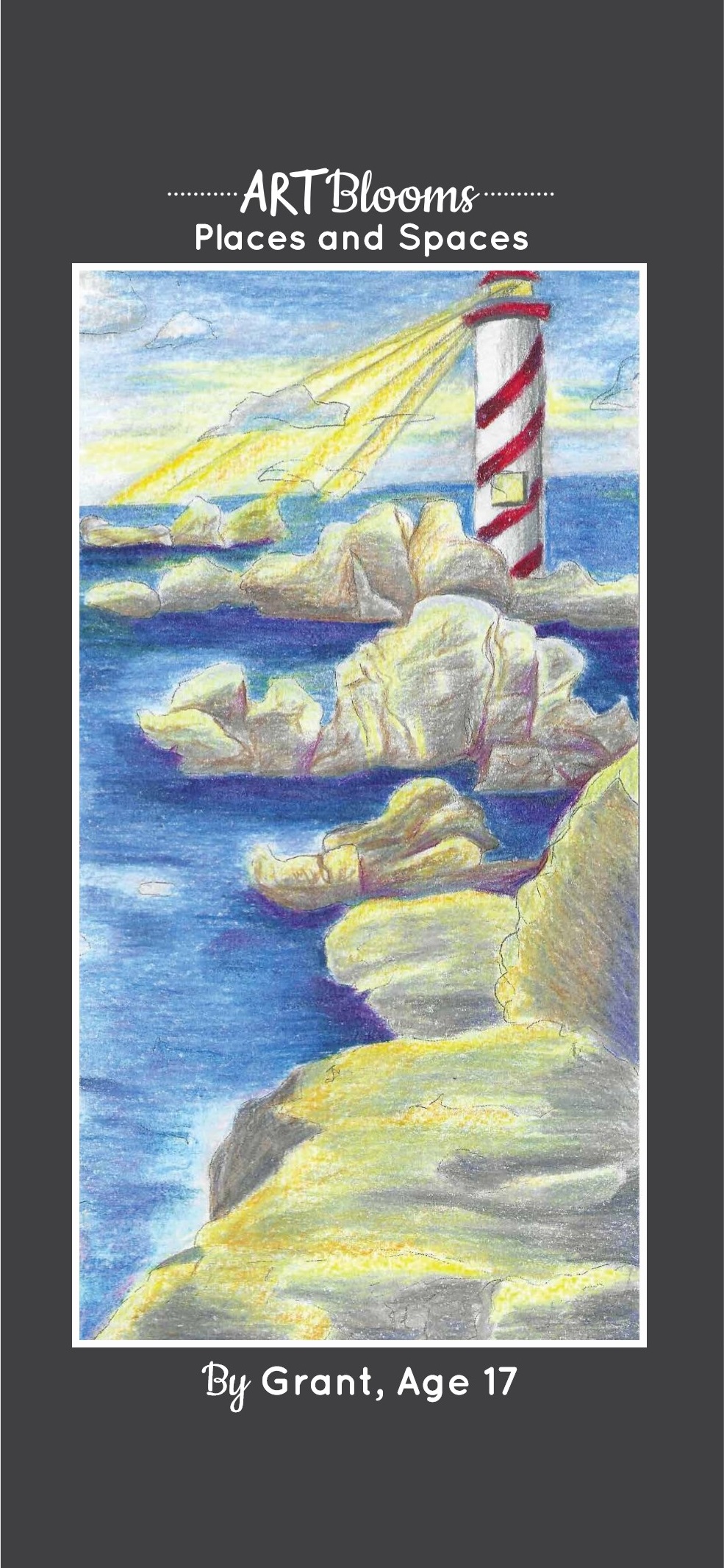 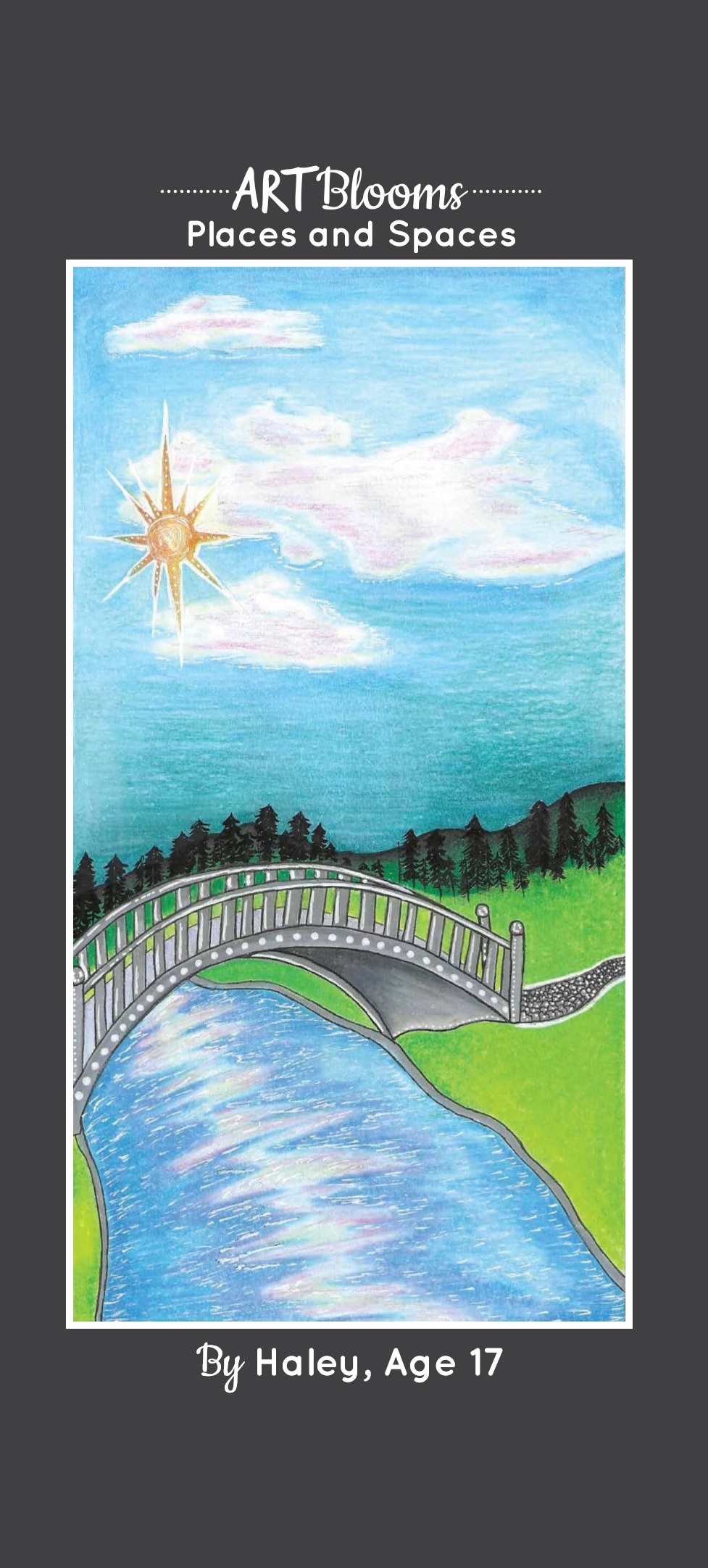 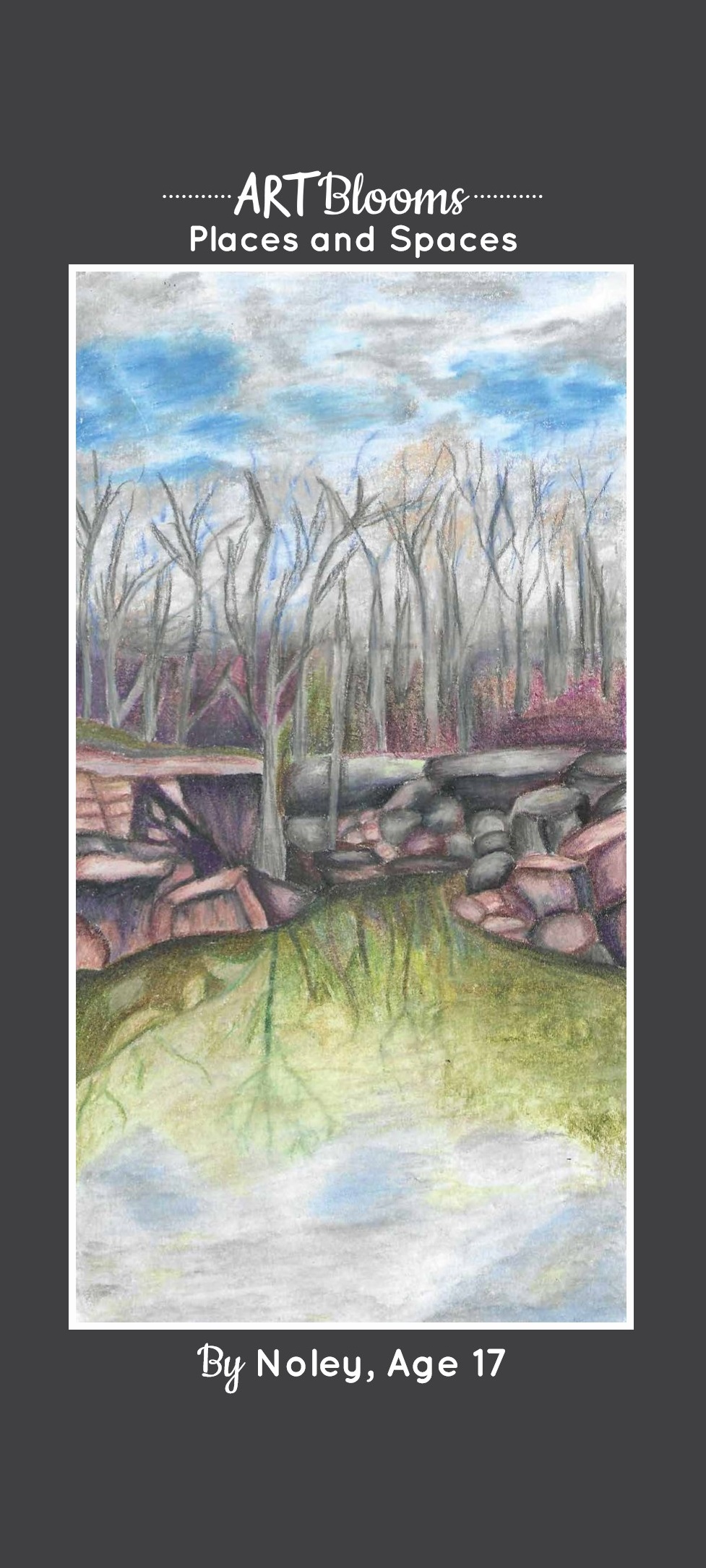 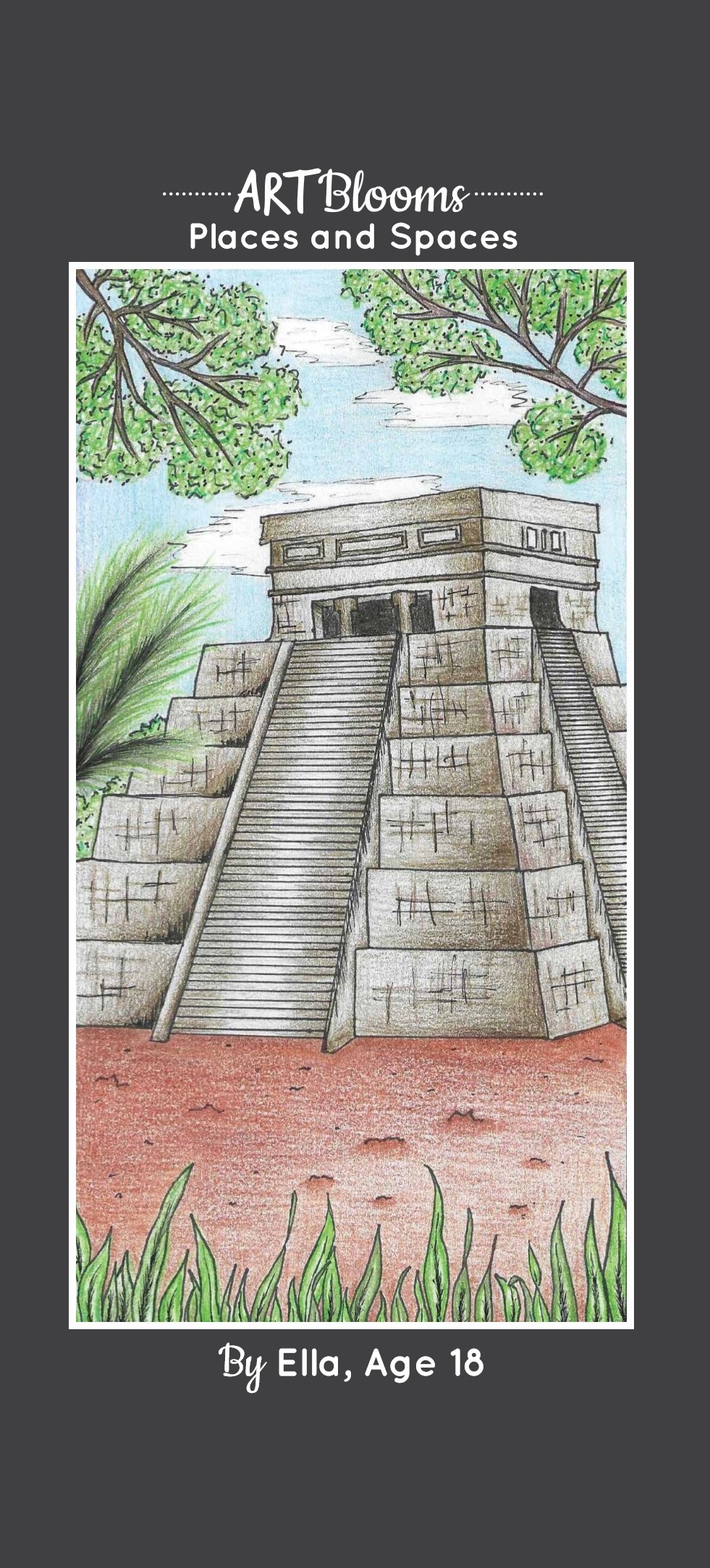 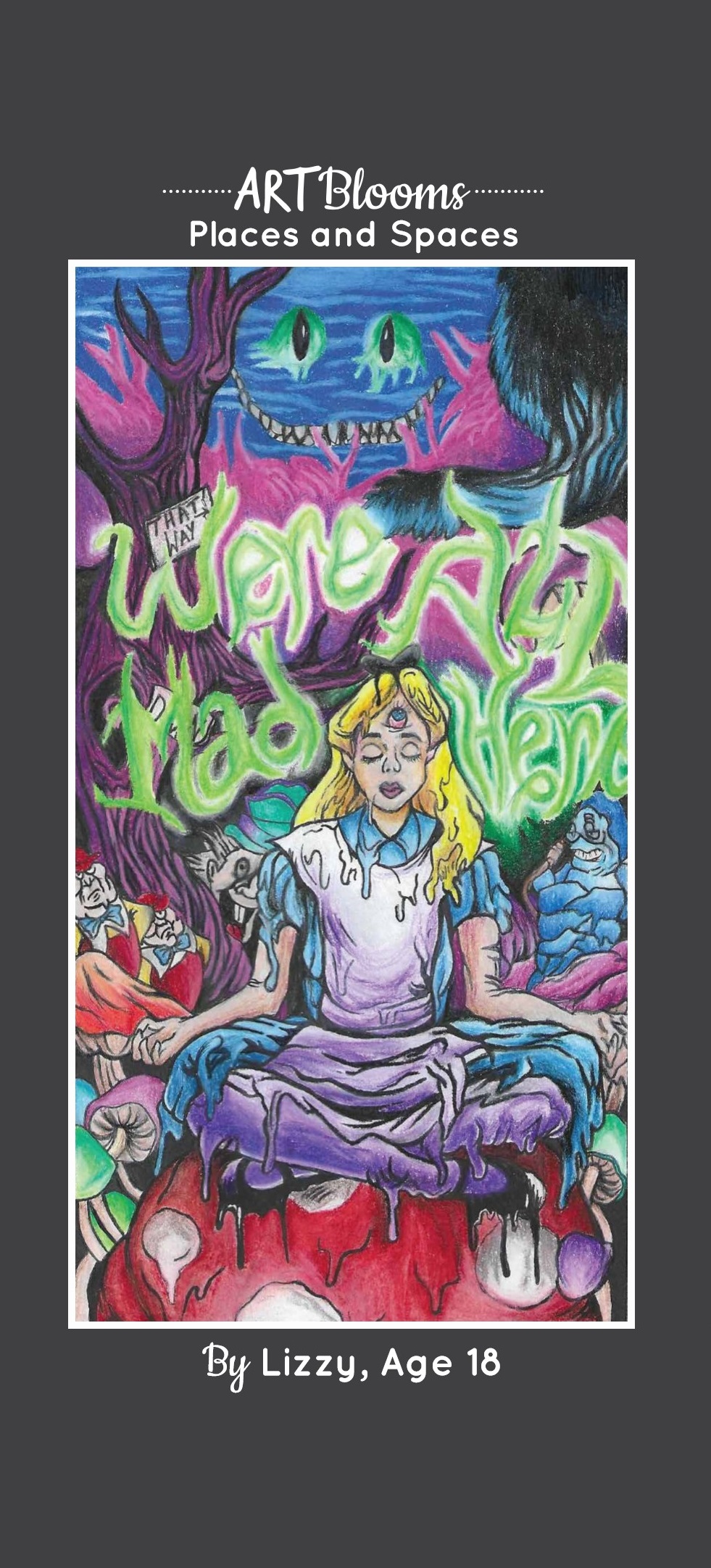 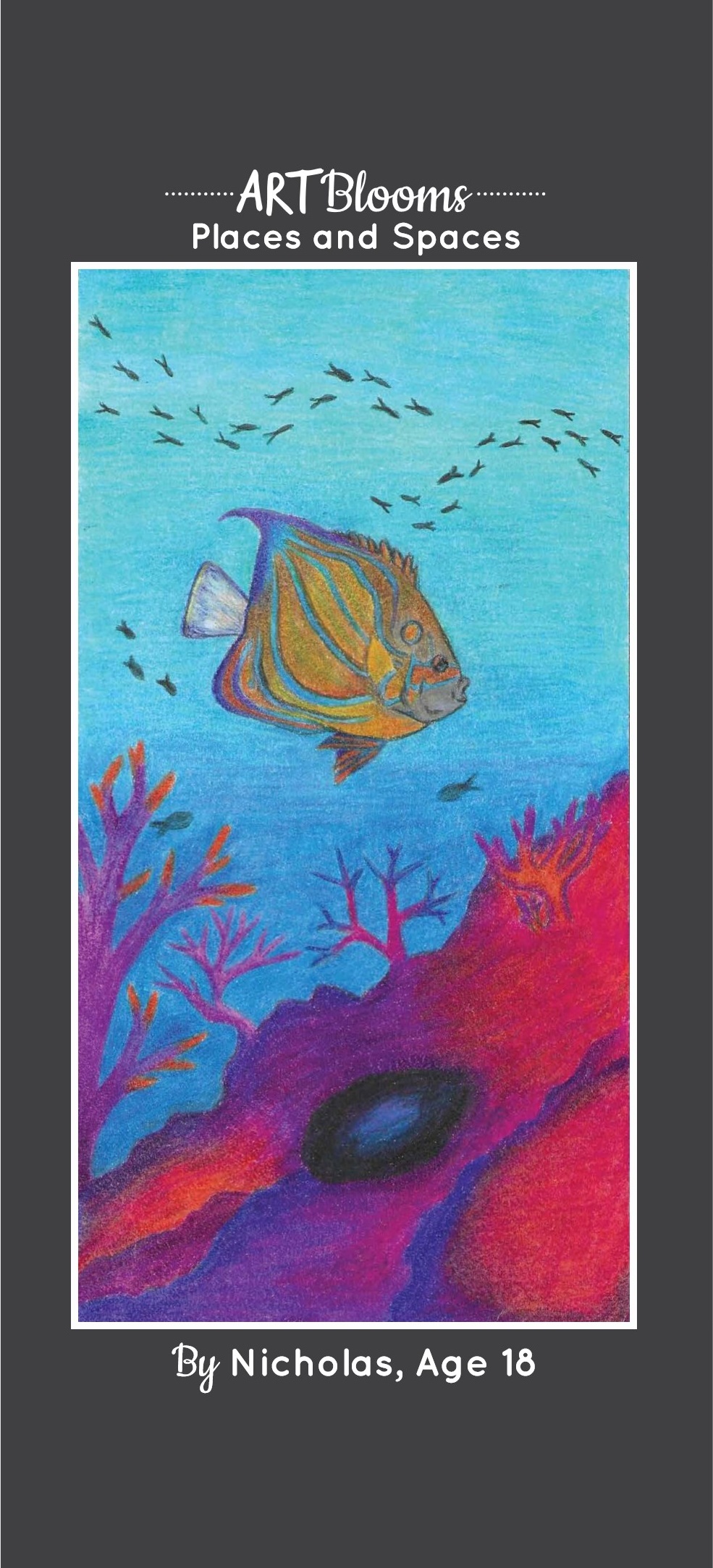